Els drets dels infants. Què fer quan detectem una vulneració dels drets?
2 JUTJAR
Jesús diu: “DEIXEU QUE ELS INFANTS VINGUIN A MI” (Mc 10,14).
1 VEURE
El món arriba als 8.000 milions, però com? d'Albert Segura, pels Matins de Catalunya Radio
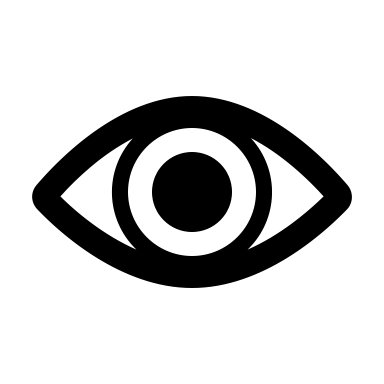 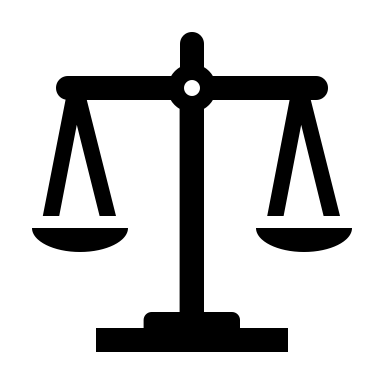 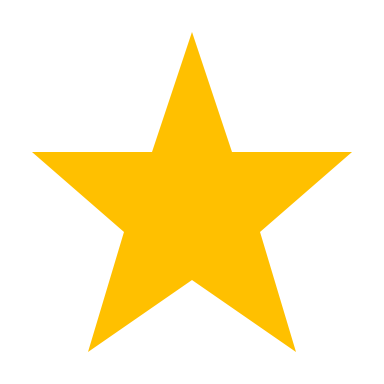 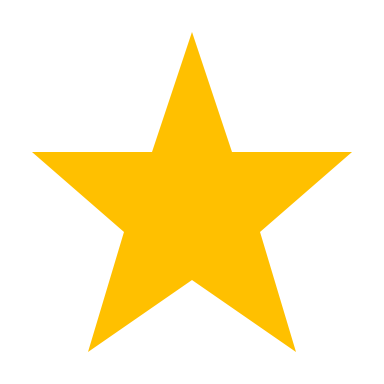 Quan tinguem coneixement d’una violació dels drets dels infants i joves o quan ens afecta personalment, hem de tenir en compte un seguit d’estratègies per defensar-nos:
3 ACTUAR
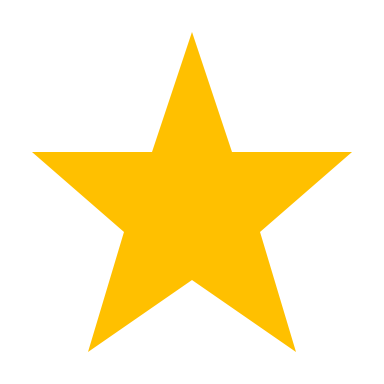 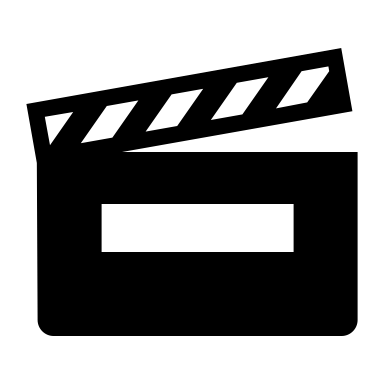 3
Organitzar mobilitzacions pacifiques de pressió. Si els passos anteriors no són suficients per solucionar el problema, tenim el dret d'organitzar accions pacifiques de pressió. Per exemple, podem organitzar marxes, manifestacions en llocs clau, penjades de pancartes o cartells, etc. Aquestes estratègies s'han d'adequar a la situació denunciada, i hem de tractar d'involucrar la major quantitat de persones afectades i també els altres que se solidaritzin amb la nostra tasca.
2
Informar l'opinió pública. No n'hi ha prou amb denunciar els fets davant de les autoritats. Cal fer conèixer la situació a l'opinió pública amb els mitjans que tinguem al nostre abast: diaris, ràdio, televisió, butlletins...
1
Denunciar la situació. Per fer una denúncia hem d'informar-nos completament de la situació, sense exagerar-la, sense incloure-hi informacions que no ens consten, sense afegir ni treure res als fets; així la denúncia tindrà més crèdit i serà respectada. La denúncia s'ha de presentar davant dels organismes oficials competents i de les organitzacions no governamentals (ONG).
4
Reflexionar-hi amb la comunitat. És convenient reunir persones a la nostra tasca, família, centre on estudiem o amistats per dialogar sobre la situació denunciada, analitzar-la i buscar col·lectivament alternatives per afrontar-la.
Font: https://blocs.xtec.cat/parlemdedrets/drets-humans-epileg/